Порядок действий для сельскохозяйственного товаропроизводителя по страхованию урожая
Страховая компания и заявитель заключают договор страхования с государственной поддержкой
Заявитель (СХТП, ИП, КФХ)
Обращается в страховую компанию
Страховая компания подготавливает для заявителя расчеты условий страхования в соответствии с НПА и установленными тарифами
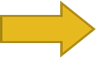 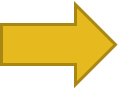 В случае наступления страхового случая заявитель обращается в страховую компанию с необходимым пакетом документов подтверждающих страховой случай
В случае подтверждения страхового случая страховая компания осуществляет выплаты заявителю в соответствии с условиями страхового договора
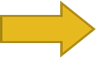 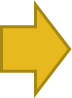 - Федеральный закон от 25.07.2011 № 260-ФЗ «О государственной поддержке в сфере сельскохозяйственного страхования и о внесении изменений в Федеральный закон «О развитии сельского хозяйства»;
- Постановление главы администрации (губернатора) Краснодарского края от 31.03.2014 N 249 «Об утверждении порядков предоставления субсидий на условиях софинансирования из федерального и краевого бюджетов на осуществление государственной поддержки сельскохозяйственного производства»;                        
- Приказ министерства сельского хозяйства и перерабатывающей промышленности Краснодарского края от 16 сентября 2016 г. № 379"Об утверждении Административного регламента предоставления министерством сельского хозяйства и перерабатывающей промышленности Краснодарского края государственной услуги по предоставлению за счет средств краевого бюджета субсидий сельскохозяйственным товаропроизводителям на возмещение части затрат на уплату страховых премий по договорам сельскохозяйственного страхования в области растениеводства и (или) животноводства "
1
Расчет затрат на страхование на примере озимой пшеницы
При выручке с 1 га пшеницы 64426,9 рублей, затраты на страхование составляют 1 352,9 рублей или 2,1 % с господдержкой
32 213 475 руб (страховая сумма)
500 га 
(площадь застрахованного урожая)
56,5ц/га     (средняя урожайность за 5 лет)
1140,3 руб./ц (цена реализации по данным статистики за 2019 год)
2
Расчет затрат на страхование на примере кукурузы на зерно
При выручке с 1 га кукурузы 49455,12 рублей, затраты на страхование составляют 1 137,5 рублей или 2,3 % с господдержкой
24 727 560 руб (страховая сумма)
500 га 
(площадь застрахованного урожая)
48,4ц/га     (средняя урожайность за 5 лет)
1021,8 руб/ц (цена реализации по данным статистики за 2019 год)
3
Расчет затрат на страхование на примере подсолнечника
При выручке с 1 га подсолнечника 82 211,52 рублей, затраты на страхование составляют 1562,0 рубля или 1,9 % с господдержкой)
3383,19 руб/ц (цена реализации по данным статистики за 2019 год)
41 105 758,5 руб. (страховая сумма)
24,3ц/га (средняя урожайность за 5 лет)
500га 
(площадь застрахованного урожая)
4
Расчет затрат на страхование на примере урожая 
многолетних насаждений
Семечковые (яблоко) при выручке с 1 га семечковых 1 661 731,9 рублей, затраты на страхование составляют 75 608,8 рублей с господдержкой или 4,6 %
564,8 ц/га (средняя урожайность за 5 лет)
500 га 
(площадь застрахованного урожая)
2942,16 руб/ц (цена реализации по данным статистики за 2019 год)
830 865 984 руб. 
(страховая сумма)
5